Figure 5 The relationship between maximum stress loading on the articular disc in model simulations and prevalence of ...
Eur J Orthod, Volume 28, Issue 3, June 2006, Pages 199–205, https://doi.org/10.1093/ejo/cji082
The content of this slide may be subject to copyright: please see the slide notes for details.
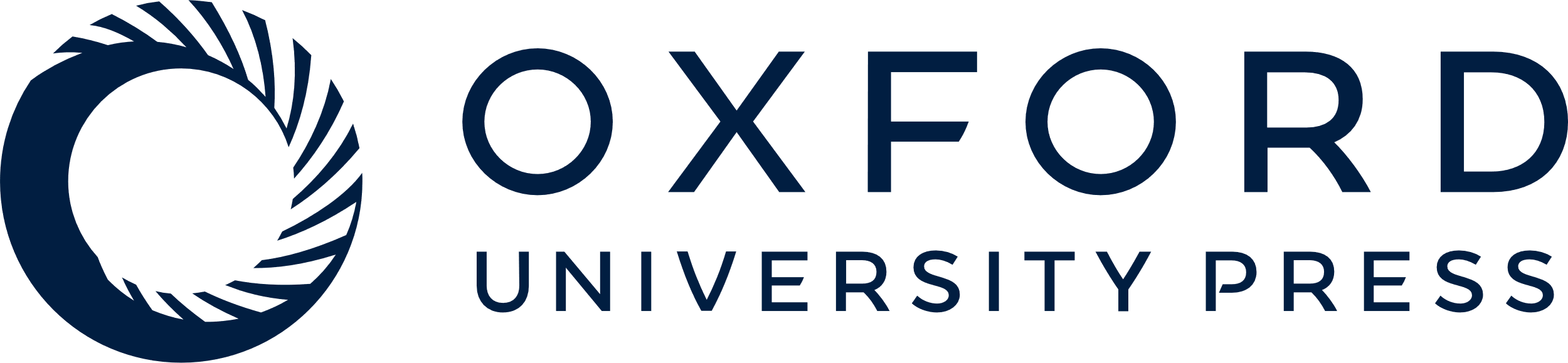 [Speaker Notes: Figure 5 The relationship between maximum stress loading on the articular disc in model simulations and prevalence of temporomandibular joint internal derangement (TMJ ID) in the contralateral joint (a) and the ipsilateral joint which had suffered internal derangement (b), both compared with the inclination of the frontal occlusal plane. An increase in symptoms is associated with increasing stress load on the contralateral side.


Unless provided in the caption above, the following copyright applies to the content of this slide: © The Author 2005. Published by Oxford University Press on behalf of the European Orthodontics Society. All rights reserved. For permissions, please email: journals.permissions@oxfordjournals.org.]